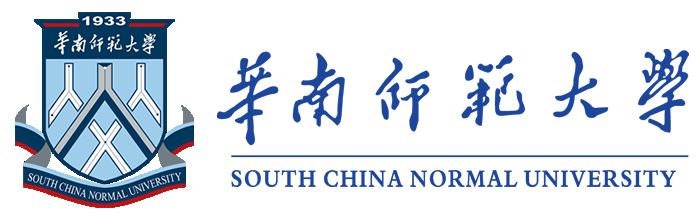 第8章  帧中继与DDN
8.1  帧中继技术
8.2  帧中继协议
8.3  帧中继网络
8.4  数字数据网	
8.5  DDN网络及应用
思考题
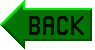 8.1  帧 中 继 技 术
8.1.1  帧中继技术的发展背景
分组交换技术（X.25协议）在降低通信成本、提高通信的可靠性和灵活性方面取得巨大成功。
对数据通信的速率及实时性提出了更高的要求
20世纪80年代
数字通信
光纤通信
计算机技术
高性能光纤传输媒体
新的快速分组传输处理技术——帧中继。
终端的智能化和处理能力不断提高
[Speaker Notes: 由于，促使20世纪70年代中期以后的数据通信网几乎全部采用这一技术。随着技术的进步，分组交换网的性能也在不断提高，数据分组通过交换机的传输时延从几百毫秒减少到几毫秒。但随着ISDN的提出，
，而原有的建立在模拟通信网上的分组交换网能力几乎已达到极限，因此，人们又研究新的分组交换技术以适应新的传输和交换的要求。]
帧中继是一种用于连接计算机系统的面向分组的通信方法，是第二代分组交换网络，它是在1991年引入的。
        帧中继设计思想：将X.25协议规定的网络节点之间、网络节点和用户设备之间每段链路上的数据差错重传控制推到网络边缘的终端来执行，网络只进行差错检查，简化了节点机之间的处理过程。
[Speaker Notes: 20世纪80年代以来，数字通信、光纤通信以及计算机技术取得了飞速的发展，计算机终端的智能化和处理能力不断提高，使得端系统完全有能力完成原来由分组网络所完成的功能。例如，端系统可以进行差错纠正等。此外，分布在不同地域的局域网(LAN)之间的互连成为实际的需要。针对这些问题以及高性能光纤传输媒体的大量使用的事实，提出了新的快速分组传输处理技术——帧中继。]
8.1.2  帧中继的参考模型
与X.25相反，帧中继只使用物理层和数据链路层的一部分执行它的交换功能。采用TDM（时分复用技术）技术的电路交换方式仅完成物理层的功能，而X.25协议（分组交换）完成低三层的功能。
第二层称为数据链路核心协议。传送数据单元为帧，帧的寻址和选路由第二层通过数据链路连接标识(DLCI)完成。
数据传送单元为分组，分组的寻址和选路由第三层通过逻辑信道号(LCN)完成
[Speaker Notes: 以X.25为代表的分组数据转发从源点到终点的每一步都要进行大量的处理，在每一节点都要对数据信息进行存储和处理，建立帧头、帧尾，并检查数据信息是否有误码。]
8.1.3  帧中继技术的特点 
  1) 数据传送阶段协议大为简化
X.25交换沿着分组传输路径，每段都有严格的差错控制机制，网络协议处理负担很重，而且为了重发差错，发送出去的分组在尚未证实之前必须在节点中暂存。
帧中继则十分简单，各节点无须差错处理功能，数据帧发送后无须保存。
[Speaker Notes: X.25协议包括OSI模型的低三层，其数据传送单元为分组，分组的寻址和选路由第三层通过逻辑信道号(LCN)完成。帧中继协议只包含OSI模型的最低二层，而且第二层只保留其核心功能，称为数据链路核心协议。其传送数据单元为帧，帧的寻址和选路由第二层通过数据链路连接标识(DLCI)完成。]
2)帧中继的用户网络接口协议体系结构使用用户平面和控制平面分离的方法
控制平面：用于逻辑连接的建立和拆除的信令处理和传送。控制信息使用的是独立的逻辑通道。在数据链路层，使用具有差错控制和流量控制的LAPD（D通路上链路接入规程 Link Access Procedure of D-Channel, LAPD ）协议，通过D通道提供用户和网络之间的可靠数据链路控制服务，用于Q.933控制信令信息的交换。
用户平面：负责端对端的用户数据传送。使用LAPF（Link Access Procedure for Frame Mode Services数据链路层帧方式接入协议 ）协议，帧中继只使用了它的核心功能，在用户之间提供了单纯的数据链路层的帧传输服务(没有差错控制和流量控制)。
[Speaker Notes: D信道（D代表"delta"），一个ISDN术语，指的是传输控制和发送信号信息的通道。B通道（B代表"bearer"）传输主要数据。D信道携带控制和信令信息。]
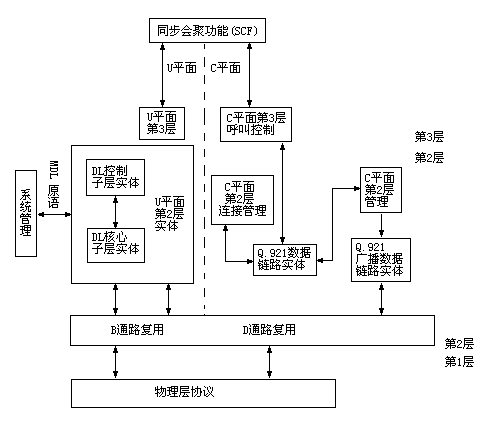 8.2  帧 中 继 协 议
8.2.1  帧结构
        帧中继承载业务使用数据链路核心协议(DL-core) 作为数据链路层协议，透明地传递LAPF中数据链路核心子层的用户数据。
帧中继的帧结构：由4个字段组成
(1) 标志字段F是一个比特组01111110，标志一帧的开始和结束。
        (2) 帧校验序列FCS字段是一个16 bit的序列，检测数据传输过程中的差错。
        (3) 信息字段I包含的是用户数据，可以是任意的比特序列，长度必须是整数个字节。
        (4)地址字段A是标识同一通路上的不同数据链路的连接。长度默认为2字节，可扩展到3或4字节。通常包含地址字段扩展比特EA、命令/响应指示比特C/R、帧丢弃指示比特DE、前向显式拥塞通知比特FECN、后向显式拥塞通知比特BECN、数据链路连接标识符DLCI，以及DLCI扩展/控制指示比特D/C。
[Speaker Notes: LAPF(Link Access Procedures to Frame Mode Bearer Services)是帧方式承载业务的数据链路层协议和规程，包含在ITU-T建议Q.Array22中。LAPF的作用是再ISDN用户-网络接口的B、D或H通路上为帧方式承载业务，在用户平面上的数据链路(DL)业务用户之间传递数据链路层业务数据单元(SDU)。　　　　LAPF使用I.430和I.431支持的物理层服务，并允许在ISDN B/D/H通路上统计复用多个帧方式承载连接。LAPF也可以使用其它类型接口支持的物理层服务。　　　　LAPF的一个子集，对应于数据链路层核心子层，用来支持帧中继承载业务。这个子集称为数据链路核心协议(DL-CORE)。LAPF的其余部分称为数据链路控制协议(DL-CONTROL)。　　　　LAPF提供两种信息传送方式：非确认信息传送方式和确认信息传送方式。]
后向显式拥塞通知比特
图8.5  帧中继地址字段格式
(a) 2字节地址字段；(b) 3字节地址字段；(c) 4字节地址字段
命令/响应指示比特
地址字段扩展比特
数据链路连接标识符
前向显式拥塞通知比特
帧丢弃指示比特
DLCI扩展/控制指示比特
[Speaker Notes: 帧中继的帧结构和HDLC（数据链路控制协议）帧有两点重要的不同：一是，帧不带序号，其原因是帧中继不要求接收证实，也就没有链路层的纠错和流量控制功能；二是，没有监视(S)帧，因为帧中继的控制信令使用专用通道(DLCI=0)传送。]
C/R：命令/响应
             C/R位允许上层识别帧是命令还是响应。帧中继协议不用。      
EA：扩展地址
             表明当前字节是否是地址的最后一个字节。
FECN：前向显式拥塞通知
             可以由所经过路径中任何一个交换机来设置，用来通知目标站点在帧传输的方向上出现了拥塞。
BECN：后向显式拥塞通知
              用于通知发送方在帧传输相反的方向上出现了拥塞。
DE：丢弃资格
              指明帧的优先级。在紧急情况下，交换机可能需要抛弃一些帧来缓和瓶颈并防止网络由于过载而崩溃。当DE被设为1时，通知网络只要当前流中有其他优先级为0的帧存在，就不要丢弃这个帧。该位可由帧的发送方设置，或由网络中任何一个交换机设置。
DLCI：数据链路连接标识符
              第一个字节的前6个比特构成DLCI的第一部分。DLCI的第二部分使用第二个字节的前4个比特。
8.2.2  帧中继相关协议
        1．DL-core协议：用以支持帧中继数据传送，
主要包括：
① 帧定界、定位和透明传送；
② 利用DLCI（数据链路连接标识符）进行帧复用和分路；
③ 检验帧不超长、不过短，且为8 bit的整数倍；
④ 利用FCS检错，如发现有错，则丢弃；
⑤ 利用FECN和BECN通知被叫用户和主叫用户网络发生拥塞；
⑥ 利用DE位实现帧优先级控制。
2．LMI管理协议（Local Management Interface）：本地管理接口
  负责将故障状态的变化及PVC的调整通知用户。
帧中继提供高速数据通道，使用PVC（永久虚电路）连接。
任何一对用户之间的虚电路连接都是由网络管理功能预先定义的，如果数据链路出现故障，需要通知用户。
帧中继网络设备和用户端设备进行连通性确认的一种协议。
[Speaker Notes: ，类似于以太网中站点和网络间连接脉冲的概念
维护帧中继PVC链路有3个标准： 
　　1:ANSI T1 .617 ANNEX D,欧洲电信委员会标准. 
　　2:ITU-TQ.933 ANNEX A 国际标准 
　　3:CISCO 思科标准.LMI它可以说是帧中继的信令 
　　LMI存活机制,检查数据畅通性是否OK ,多播机制,给DTE提供LOCAL的DLCI ,全局编址,给DLCI赋予全局意义,并不是LOCAL意义. 状态机制.提供FRAME-RELAY SWITCH当前知道的DLCI号. 
　　LMI协议的功能 
　　A、 维护链路状态 
　　B、 维护PVC的状态 
　　C、 通知PVC的增加 
　　D、 通知PVC的删除 
　　帧中继 LMI 一般占用0个 DLCI和1023个DLCI 
 帧中继采用统计复用技术，以“虚电路”(VC)机制为每一帧提供地址信息，每一条线路和每一个物理端口可容纳许多虚电路，用户之间通过虚电路进行连接。在每一帧的帧头中都包含虚电路号--数据链路连接标识符(DLCI)，这是每一帧的地址信息。目前帧中继网只提供永久虚电路(PVC)业务，每一个节点机中都存在PVC路由表，当帧进入网络时，节点机通过DLCI值识别帧的去向。DLCI只具有本地意义，它并非指终点的地址，而只是识别用户与网络间以及网络与网络间的逻辑连接(虚电路段)。
        帧中继的虚电路是由多段DLCI的逻辑连接链接而构成的端到端的逻辑链路。当用户数据信息被封装在帧中进入节点机后，首先识别帧头中的DLCI，然后再PVC路由表中找出对应的下段PVC的号码DLCI，从而将帧准确地送往下一节点机。]
3．呼叫控制协议：建立和释放SVC（交换式虚电路 ）。
         SVC呼叫控制协议和LMI管理协议均属高层信令协议。
         协议消息在DLCI=0的专用信令链路上传送
DL-control(数字链路控制协议：用来建立和释放用户平面上的数据链路层连接
数据链路层协议LAPF
8.3.2  帧中继的网络管理
        可分为带宽管理、PVC管理和拥塞管理等。
        1) 带宽管理
       原因： 实现带宽资源的动态分配。
        方法：通过为用户分配带宽控制参数(如网络与用户约定的用户信息传送速率CIR等)，对每条虚电路上传送的用户信息进行监视和控制
      2)  PVC管理
       目的：指在接口间交换一些询问和状态信息帧，使双方了解对方的PVC状态情况。
       包括用于用户网络接口(UNI)、 网络间接口(NNI)的PVC管理协议
       主要内容有接口是否依然有效、各PVC当前的状态和PVC的增加或删除等。
3) 拥塞管理：原因：网络节点机不进行流量控制。
      (1) 拥塞控制策略。网络发生轻微拥塞时，防止网络性能的进一步恶化，使网络恢复正常运行状态：
        ① 终点控制策略：网络中节点机将前向传送帧的FECN比特置“1”，以传送拥塞通知，虚电路终点的用户终端应采取相应措施，以缓解拥塞状态。
        ② 源点控制策略：网络中节点机将后向传送的帧的BECN比特置“1”进行传送，以通知其他节点机直至虚电路源点用户终端，使其降低信息传送速率，缓解拥塞状态。
       (2) 拥塞恢复策略。指在网络发生严重拥塞时，减少数据流量，减轻拥塞，使网络恢复到正常状态的策略。网络内节点机除采用源点或终点控制策略发出拥塞通知外，还要将DE比特置“1”的帧丢弃。
      (3) 终端拥塞管理。指用户终端在接收到拥塞通知后，降低其数据信息以提高速率的管理。可减轻网络负荷，减少在传送信息中因拥塞而造成的帧丢失，提高了信息的传输效率。
拥塞控制实际上是通过网络和用户共同负责来实现的
当发生拥塞时的拥塞控制方法：
        (1) 丢弃策略：当网络足够拥塞时，丢弃帧。操作时对所有用户都是公平的。
        (2) 拥塞避免：在刚出现轻微的拥塞时采取拥塞避免的方法。采用信令机制避免拥塞。
        (3) 拥塞恢复：在已经出现拥塞时，用来阻止网络的彻底崩溃。工作于因拥塞而丢弃帧时。
[Speaker Notes: 每一个帧中继的节点都应当使通过该节点的所有连接的CIR总和不超过该节点的容量，即不能超过该节点的接入速率(Access Rate)。接入速率是在用户与网络接口上实际的数据率。
        对于帧中继的PVC连接，每一个连接的CIR应在连接建立时即确定下来。对于SVC连接，CIR的参数应在呼叫建立阶段协商确定。
        当拥塞发生时，应当丢弃什么样的帧呢？这就要检查一个帧的丢弃指示DE字段。若数据的发送速率超过CIR，则节点的帧处理模块就将收到的帧的DE字段置1，并转发该帧。这样的帧，可能会通过网络，但也可能在网络发生拥塞时被丢弃。数据是否要被丢弃，需看数据速率的大小，具体如下：]
2) 拥塞控制参数
许诺的信息速率(CIR：Committed Information Rate)，其单位为b/s。对一个特定的帧中继连接网络同意支持的信息传递速率，即接入速率，即在用户与网络接口上实际的数据率。
数据传输速率>=CIR，拥塞时,帧就会被丢弃。
        (1) 若数据速率<CIR，传输。
        (2) 若数据速率>CIR，但<所设定的最高速率，则在可能的情况下进行传送。
        (3) 若数据速率>所设定的最高速率，则立即丢弃。
实际上，帧处理模块是在一定时间间隔内对连接上的通信量进行测量的。因此还涉及另外两个参数，即许诺的突发量和附加突发量。
        (1) 许诺的突发量(Bc：Committed Burst size)：在正常情况下，在测量时间间隔T内，网络允许传送数据的最大限量。数据可以是连续的，也可以是不连续的。
       (2) 附加突发量(Be：Excess Burst Size)：在正常情况下，在测量时间间隔T内，在许诺的突发量(Bc)的基础上，网络试图再额外传送数据的最大限量。
       所以，许诺的突发量(Bc)=时间间隔T*许诺的信息速率CIR，即Bc =T×CIR。
[Speaker Notes: 帧中继网络为每个用户分配三个带宽控制参数：Bc、Be和CIR。同时，每隔Tc时间间隔对虚电路上的数据流量进行监视和控制。Tc值是通过计算得到的，Tc=Bc/CIR。
CIR是网络与用户约定的用户信息传送速率。如果用户以小于等于CIR的速率传送信息，正常情况下，应保证这部分信息的传送。Bc是网络允许用户在Tc时间间隔传送的数据量，Bc是网络允许用户在Tc时间间隔内传送的超过Bc的数据量。]
漏桶算法例子：数据到达一个节点相当于数据不断地流入桶内。数据从节点转发出去相当于数据不断地从漏桶下面的漏孔流出。漏桶有三个重要参数：
       (1) 参数C表示桶内不断变化着的数据量。
       (2) 参数Bc是许诺的突发量。当桶内的数据量C小于Bc时，帧处理模块按正常方式转发所收到的帧，并且帧的DE比特为零。
        (3) 参数Be是附加突发量。桶内的数据量不允许超过极限值Bc + Be。若超过就要溢出(即将帧丢弃)。
当数据量在Bc至Bc + Be之间时，就要将帧的DE比特位置1。
[Speaker Notes: 当数据量在Bc至Bc + Be之间时，就要将帧的DE比特位置1。若桶内有足够多的数据量，则每个时间T数据将不断地被转发，桶内的数据量就减少Bc。但由于桶内的数据量不能为负值，因此更准确的说法是每个时间T，桶内的数据量减少的值为C和Bc这两个数之中的最小的一个，即数据量减少的值为min[C，Bc]。]
表示在测量时间间隔内的许诺的信息速率
表示包含着一连接的信道上的数据率
当一个帧正在发送时，整个信道都用来传送这个帧，实线与接入速率线平行。
当没有帧发送时，实线是水平的。
帧处理模块检查在整个时间间隔内总的累计数据量是否超过了许诺的突发量Bc
拥塞参数的关系图：(a) 所有帧的DE比特均为0；(b) 一个帧的DE比特均为1；
(c) 一个帧的DE比特均为1，一个帧必须丢弃
[Speaker Notes: 图8.8是根据ITU-T的I.370画出的关于以上几个参数的关系。粗的实线表示在t=0以后，在一个给定的连接上累计的传送比特数。标有“接入速率”的虚线表示包含着一连接的信道上的数据率。标有CIR的虚线表示在测量时间间隔内的许诺的信息速率。我们可以注意到，当一个帧正在发送时，由于整个信道都用来传送这个帧，因此，实线与接入速率线平行。当没有帧发送时，实线是水平的。
图8.8(a)的例子是发送的3个帧的总比特数在许诺的突发量Bc以下，因此3个帧的丢弃指示DE都是零。虽然在第一帧发送的过程中实际的发送速率暂时超过了CIR，但这并没有什么影响，因为帧处理模块是检查在整个时间间隔内总的累计数据量是否超过了许诺的突发量Bc。对于图8.8(b)的例子，第三帧在发送的过程中累计数据量超过了Bc。因此帧处理模块就将次帧的DE比特置1。对于图8.8(c)的例子，第三帧的DE比特应置1，而第四帧应丢弃。]
8.3  帧 中 继 网 络
8.3.1  网络组成
图8.7  帧中继网络组织
1．国家骨干网
        由各省省会城市、直辖市的节点组成，覆盖全国共31个节点。采用不完全网状结构，可逐渐过渡为完全网状结构。
        提供国内长途电路和国际电路。
      其节点应具备以下主要功能：
(1) 汇接功能；
(2) 帧中继PVC业务功能；
(3) 网络间接口(NNI)功能；
(4) 动态分配带宽功能；
(5) 拥塞管理功能。
2．省内网
        由设置在省内地市的节点组成，节点之间采用不完全网状连接。
       提供省内长途电路和出入省的电路。
       省内网节点负责汇接从属于它的本地网的业务，转接省内节点间的业务，同时可提供用户接入业务，功能同国内骨干网的节点。
        3．本地网
         主要在省内城市、地区、县等，采用不完全网状连接。
         负责转接本地网节点间的业务，提供用户接入业务，其节点功能与省内网节点功能一样。
思  考  题
1．试说明帧中继的概念及发展的必要条件。
2．帧中继的特点有哪些？
3．帧中继与分组交换在哪几个方面有不同之处？
4．试画出帧中继的协议结构。
5．说明帧中继的帧结构中DLCI的意义。